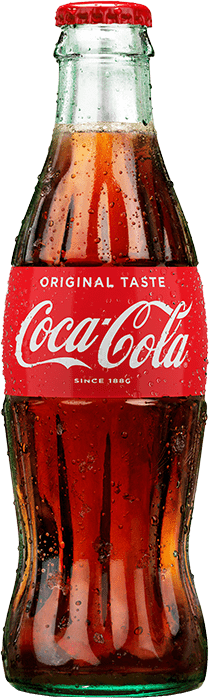 Coca Cola went to town,
Diet Pepsi knocked him down,
Dr. Pepper picked him up
And now they all drink 7-Up!

Pop, Soda, Soda, Pop!
Make a rhythm before we stop!
Pop, Soda, Soda, Pop!
Read it from the top!
A
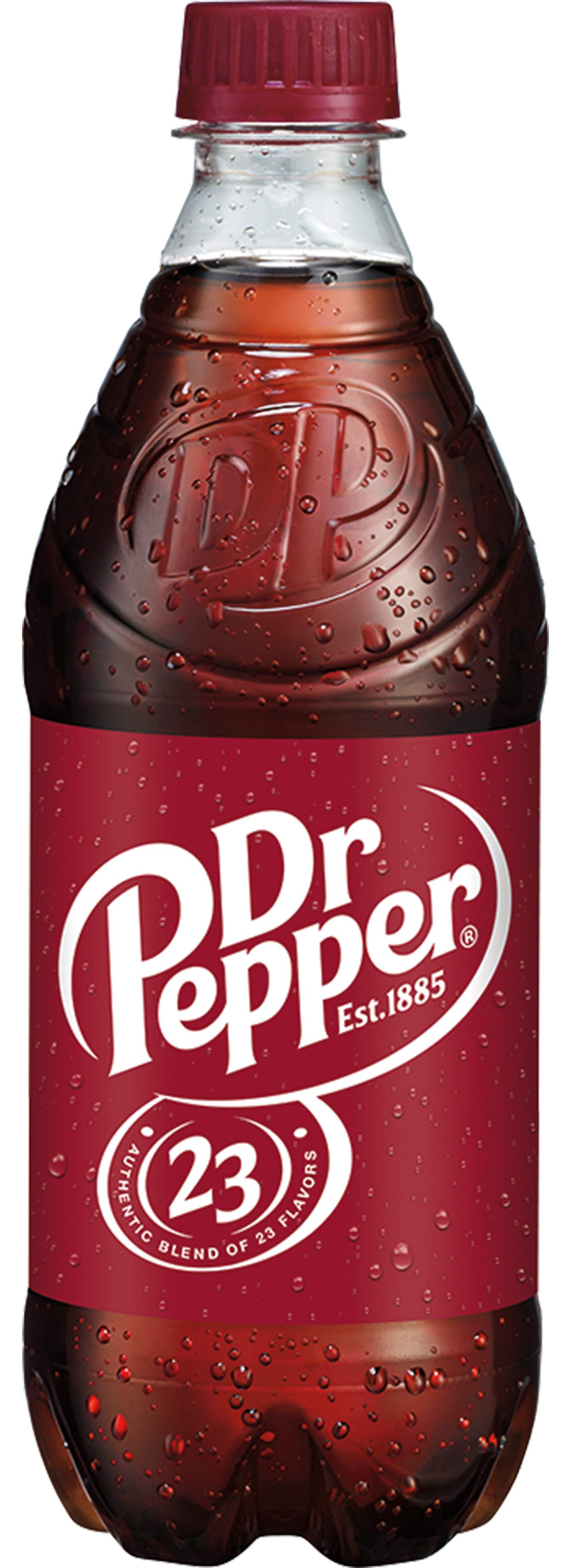 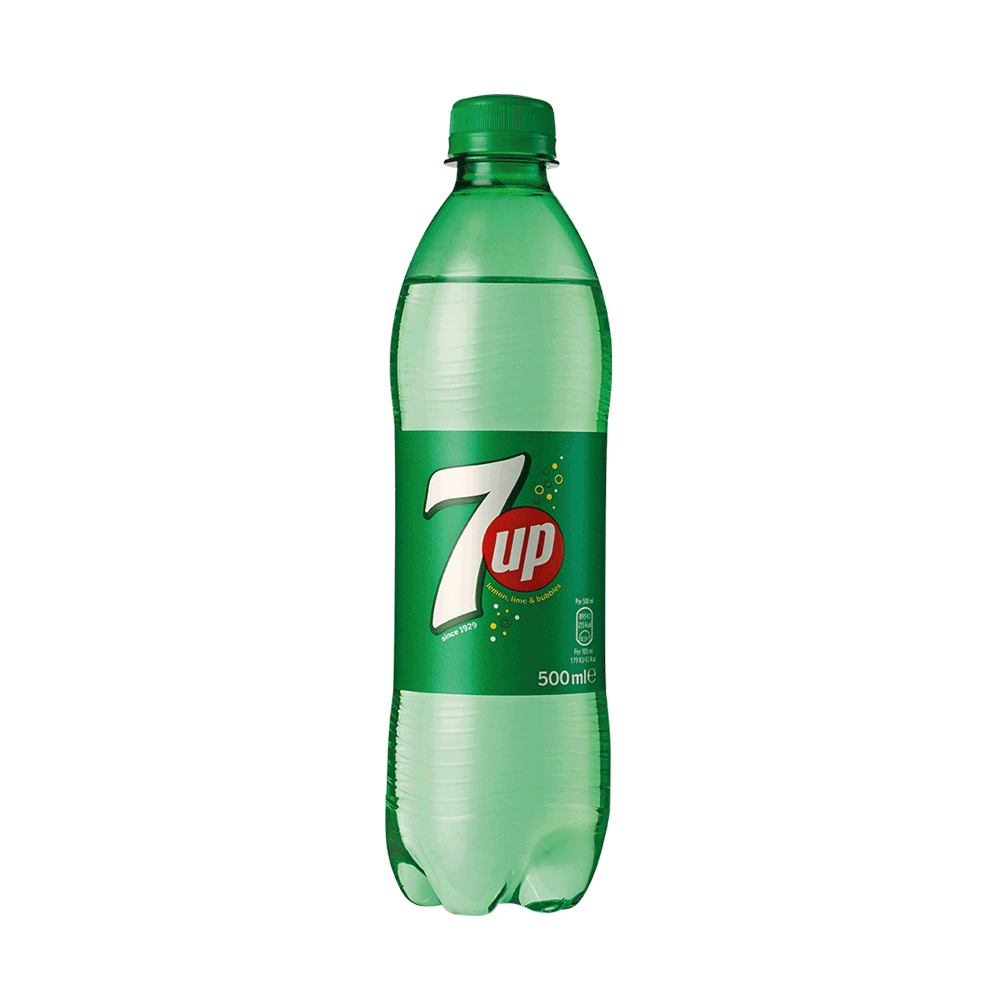 B
4
4
4
4
4
4
4
4
4
4